Calculating percentages without a calculator
BBS Whole School Policy
When to use a calculator
Whenever possible pupils should be encouraged to complete calculations without a calculator. 

It is true that in ‘real life’ they will have less need to complete mental calculations, but they do need to develop a concept of number and percentage that they simply won’t get from typing numbers into a calculator.
The Why
By using a consistent method in ALL subject areas pupils will be able to apply the skill better and see the links quicker.

When you need pupils to be able find percentages in your subject you can be confident you are using the same way they are being taught in maths.

Consistent use of the same language and the same system will ensure as pupils progress through the school it will become easier and easier for them to access.

The ‘building blocks’ style we use also applies to other areas of numeracy and problem solving.
The How
Example – Find 37% of 400.

Step 1 – Ask pupils to draw a percentage table showing 100% on the left hand side and the amount on the right.
Emphasise here that 100% relates to ‘all of’ the amount.
100 %
4 0 0
The How
Example – Find 37% of 400.

Step 2 – Ask pupils to find 10%.
As call and response if you tell them that 100% is 400, ‘so what is 10%’ it will build on the mental conversations we encourage in maths.
100 %
4 0 0
4 0
10 %
The How
Example – Find 37% of 400.

Step 3 – 5% is half of 10%.
4 0 0
100%
4 0
10%
5%
2 0
The How
Example – Find 37% of 400.

Step 4 – To find 1% refer back to the step pupils took to find 10%. Ensure that numbers are kept in the right column (tens, units etc.)
100%
4 0 0
10%
4 0
5%
2 0
1%
4
The How
Example – Find 37% of 400.

This table now forms the building blocks to any question that pupils may need to solve. First we use ticks to identify which amounts we need.
1 0 0 %
4 0 0
4 0
1 0 %
5 %
2 0
1 %
4
The How
Example – Find 37% of 400.

So to find 37% I need three 10’s
One 5
and two 1’s
1 0 0 %
4 0 0
4 0
1 0 %
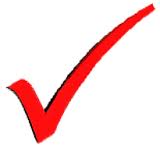 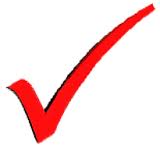 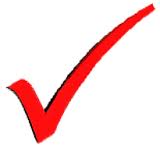 2 0
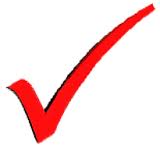 5 %
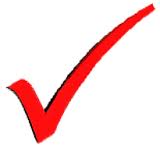 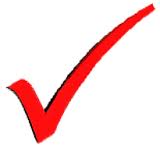 1 %
4
The How
Example – Find 37% of 400.

Pupils then need to write the sum as a column addition (this is important for them to answer more complex problems without making avoidable errors)
4 0
4 0
4 0
2 0
   4
   4
1 0 0 %
4 0 0
4 0
1 0 %
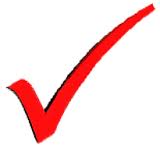 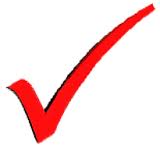 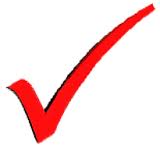 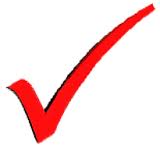 5 %
2 0
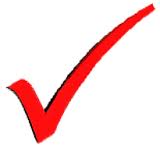 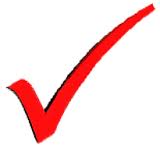 1 %
4
1 4 8
The How
Example – Find 37% of 400.

Pupils then need to write the sum as a column addition (this is important for them to answer more complex problems without making avoidable errors)
4 0
4 0
4 0
2 0
   4
   4
1 0 0 %
4 0 0
4 0
1 0 %
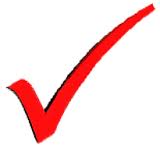 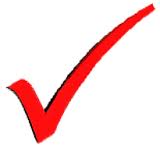 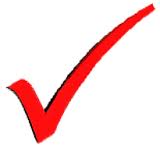 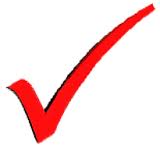 5 %
2 0
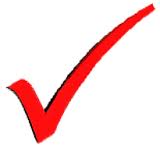 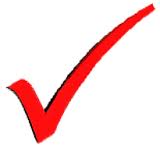 1 %
4
37% 0f 400 is 148
1 4 8
Trickier Numbers
While the numbers may get more challenging the maths remains the same. 
Again through consistency across the school most pupils should be confident solving most whole number percentage questions (e.g 17% of 45) and some should be confident dealing with decimals (e.g 3.5% of 9)
Other examples
Example – Find 17% of 45.
4 . 5
2 . 2 5
0 . 4 5
0 . 4 5
4  5
100%
4 . 5
10%
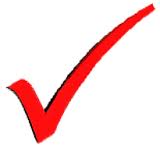 2 . 2 5
5%
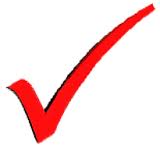 7 . 6 5
1%
0 . 4 5
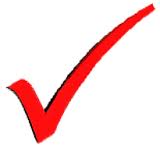 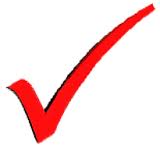 17% of 45 is 7.65
Other examples
Example – Find 3.5% of 9.

For this question we will also need to find 0.5%
0 . 0 9
0 . 0 9
0 . 0 9
0 . 0 4 5
1 0 0  %
9
0 . 9
1 0  %
5  %
0 . 4 5
0 . 3 1 5
0 . 0 4 5
0.5 %
0 . 0 9
1  %
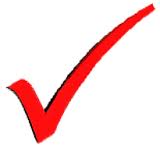 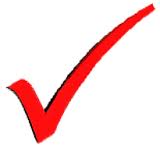 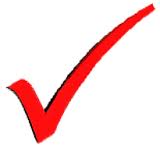 3.5% of 9 is 0.315
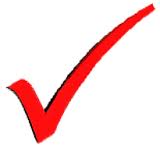